Agency Overview and Budget
Dr. Beth Thompson | Executive DirectorMorgan Grelson | Business Manager
Healthy animals for healthy people and communities | mn.gov/bah
1/29/2019
1
History
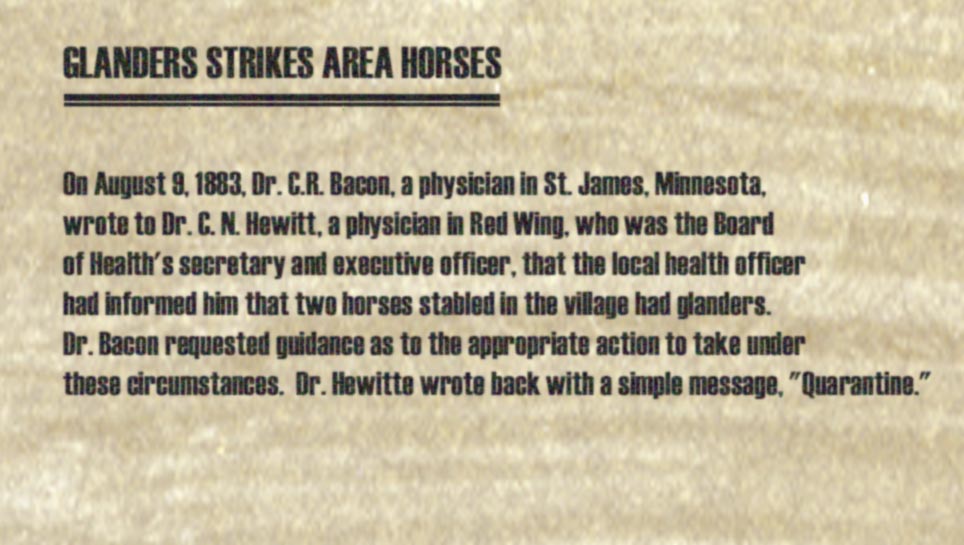 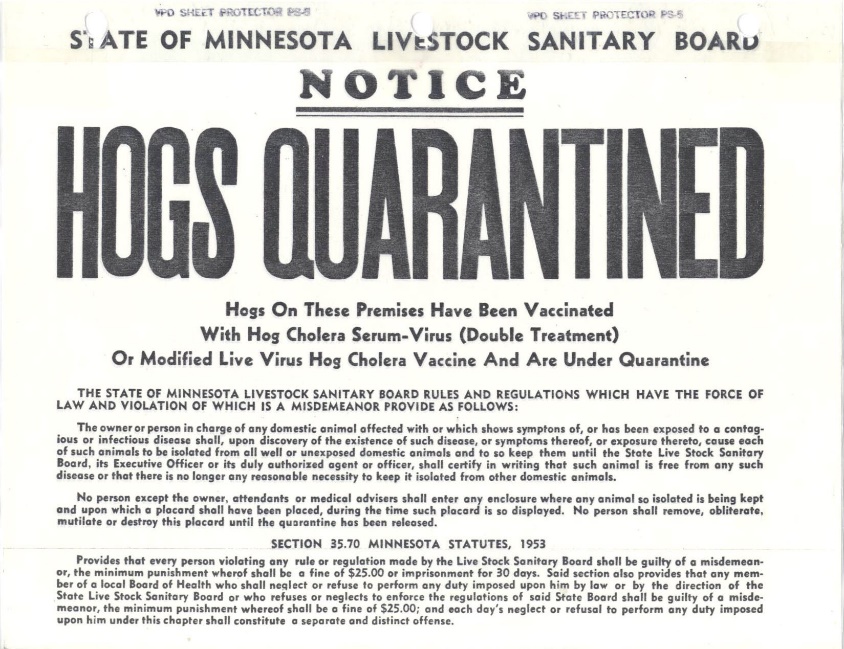 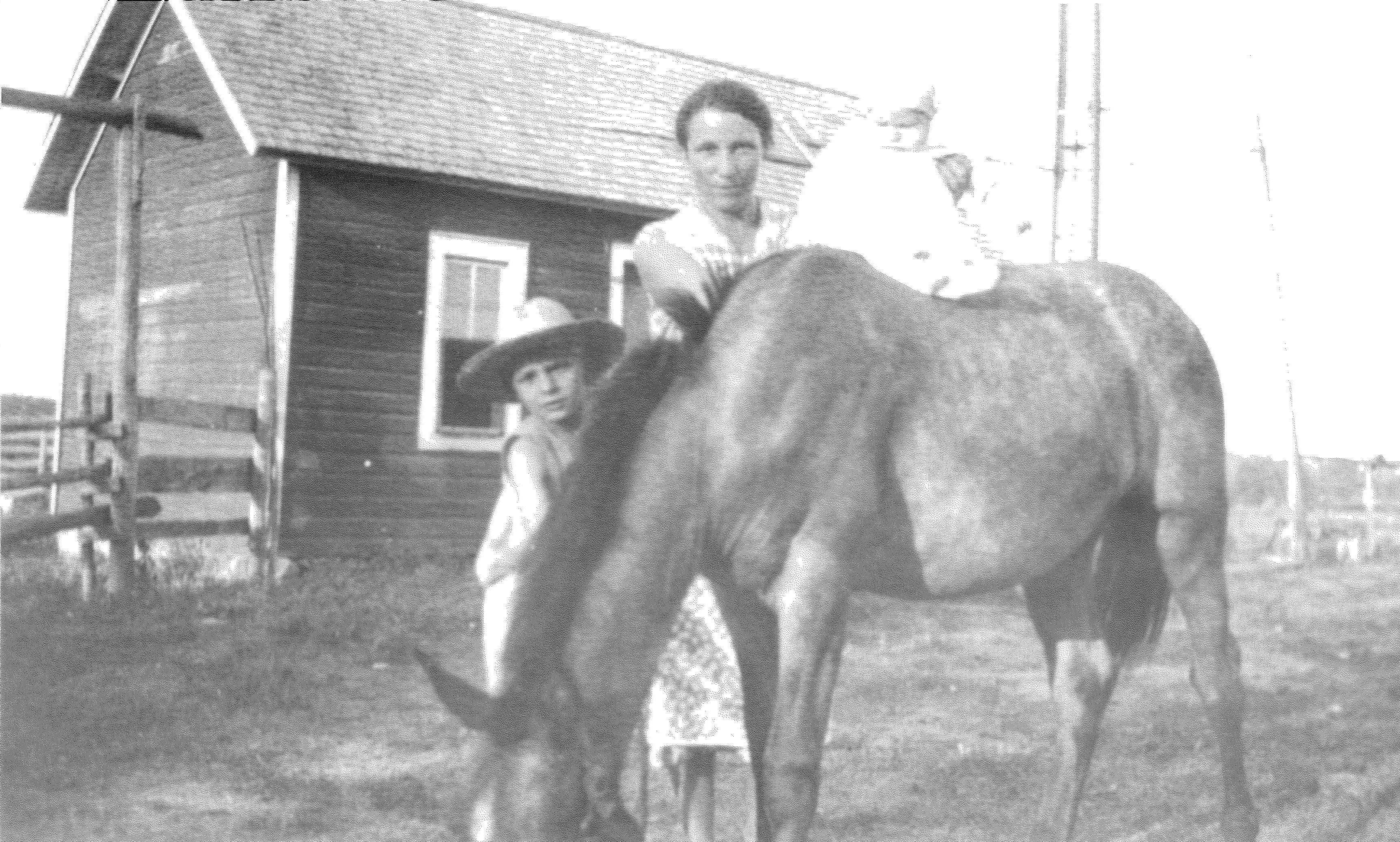 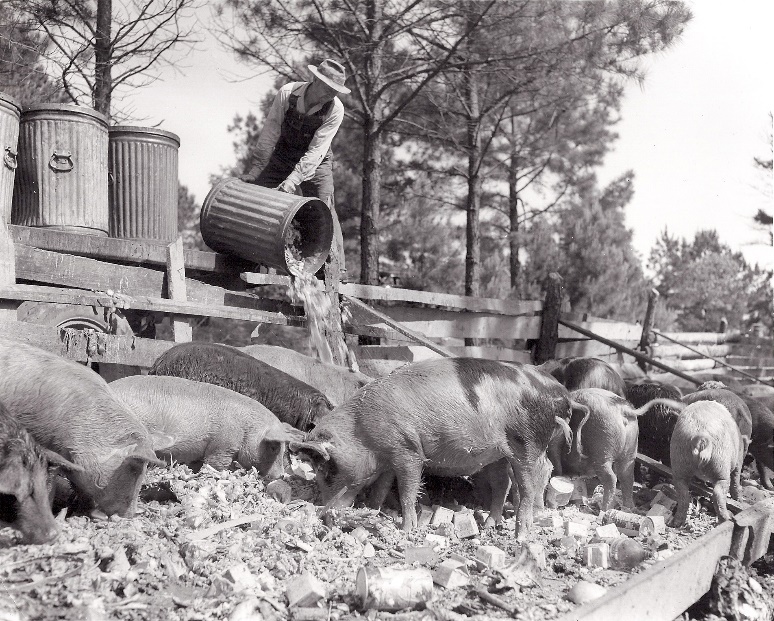 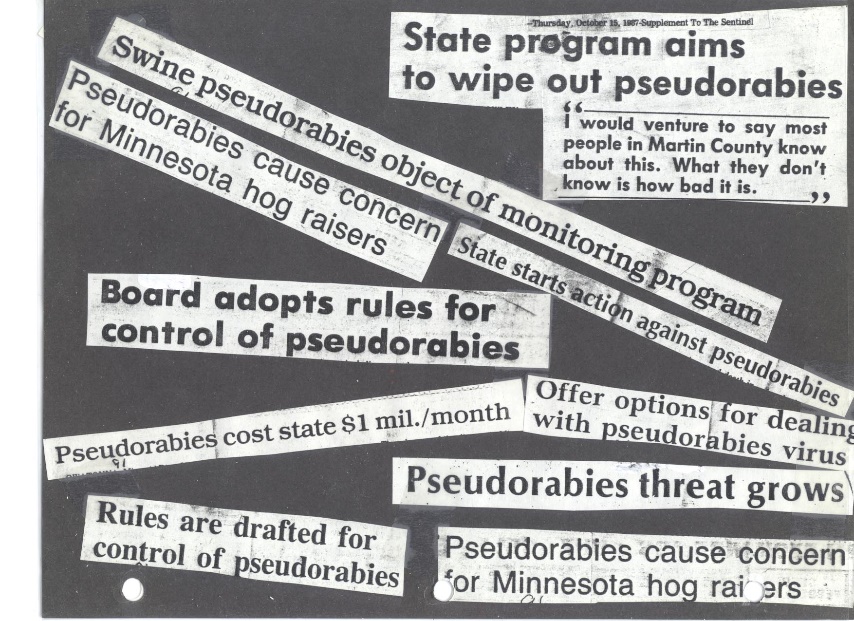 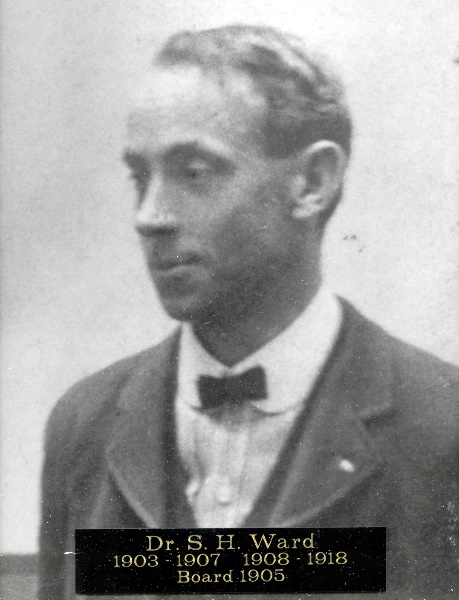 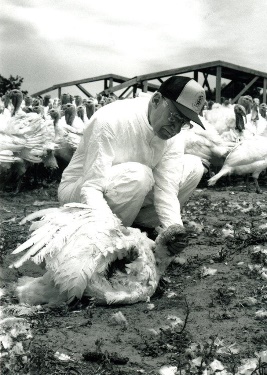 Healthy animals for healthy people and communities | mn.gov/bah
1/29/2019
2
Board Members
Healthy animals for healthy people and communities | mn.gov/bah
1/29/2019
3
Organizational Chart
Healthy animals for healthy people and communities | mn.gov/bah
1/29/2019
4
In-State Testing
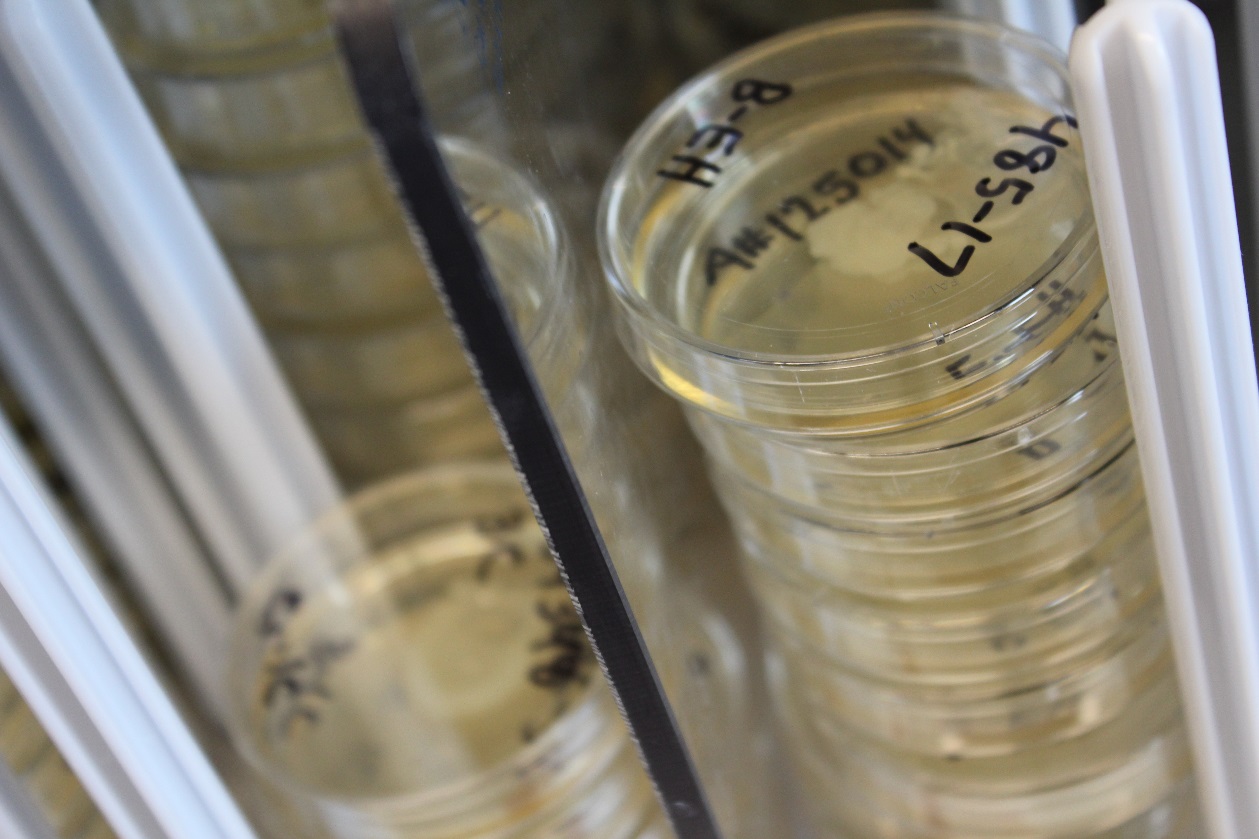 Healthy animals for healthy people and communities | mn.gov/bah
1/29/2019
5
Detect, Control, Eradicate
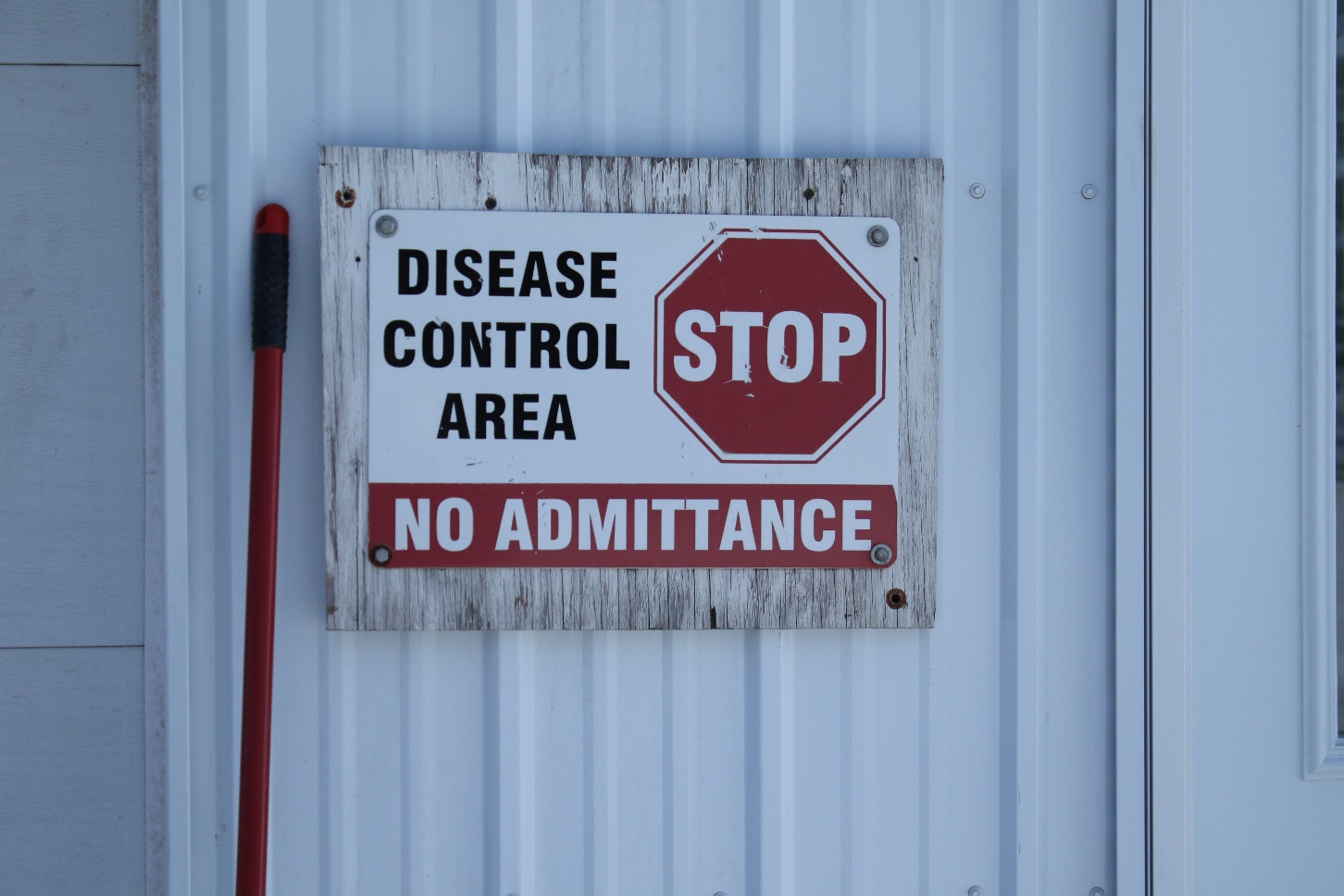 Healthy animals for healthy people and communities | mn.gov/bah
1/29/2019
6
Import Standards and Animal Movement
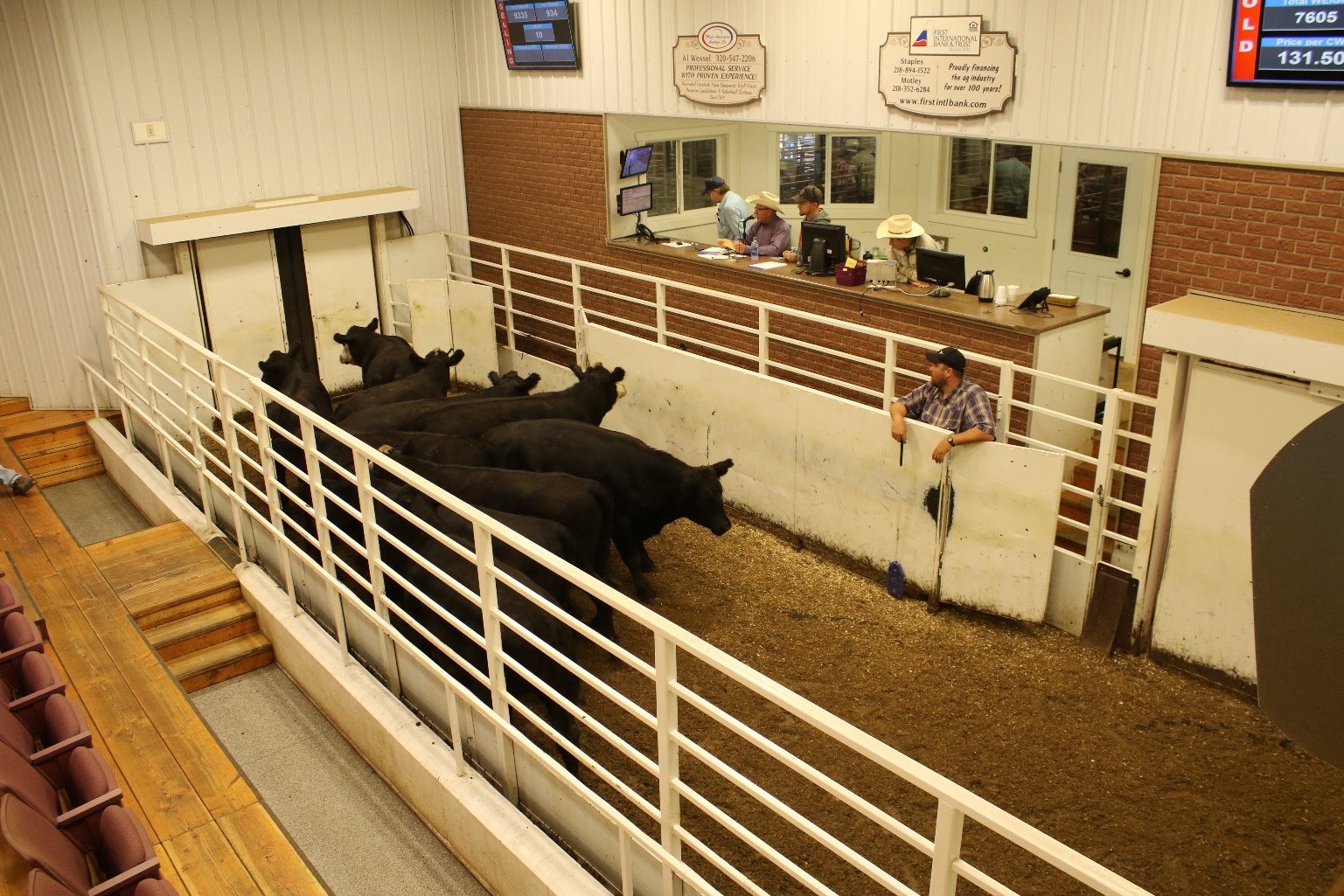 Healthy animals for healthy people and communities | mn.gov/bah
1/29/2019
7
Emergency Planning and Preparedness
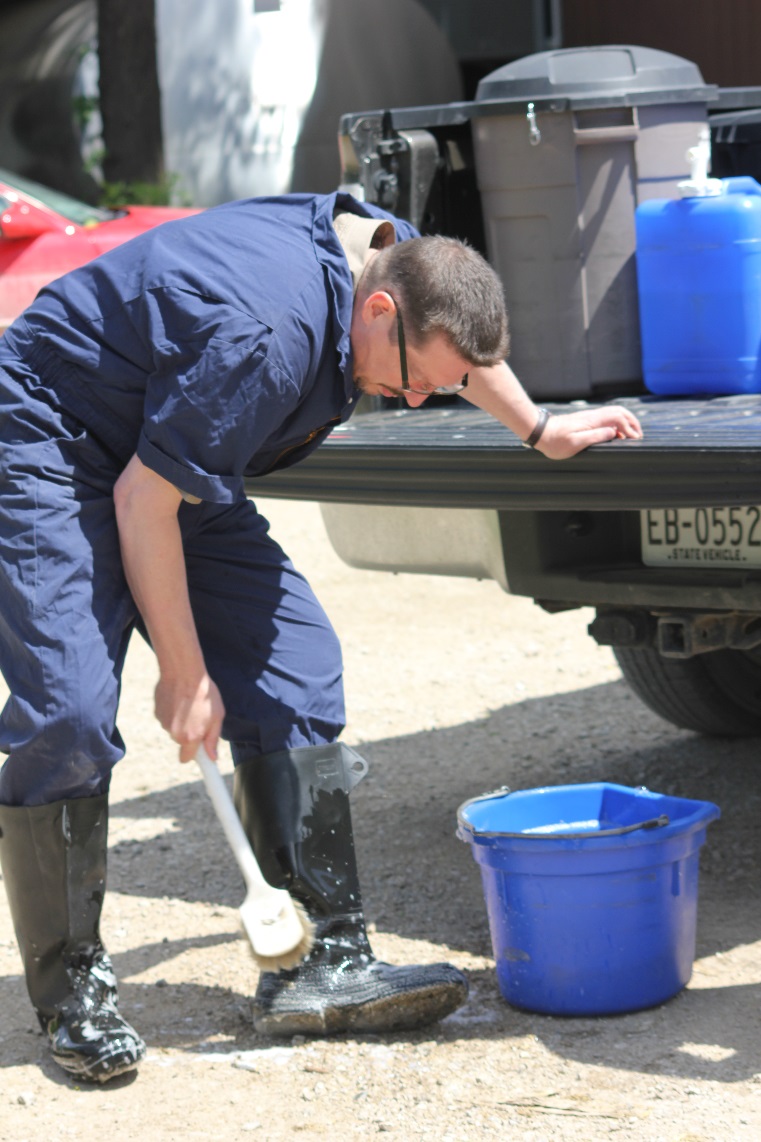 Healthy animals for healthy people and communities | mn.gov/bah
1/29/2019
8
Secure Supply Plans
Voluntary programs to increase the value of livestock by incorporating biosecurity and protecting herd health during a disease outbreak.
Secure Pork Supply: Currently wrapping up a series of workshops around the state to help producers learn the program and its benefits.
Secure Milk Supply: Actively working on the Minnesota plan with the Minnesota Department of Agriculture and dairy industry.
Secure Beef Supply: Efforts underway to engage producers through meetings.
Secure Poultry Supply: Active plan in place with demonstrated benefits for producers shown during poultry disease outbreaks.
Healthy animals for healthy people and communities | mn.gov/bah
1/29/2019
9
Current Events
Working with livestock groups on secure food supply plans.
Teaming up with the Department of Health on the Longhorned Tick.
Responding to Low Pathogenic Avian Influenza.
Monitoring African Swine Fever outbreaks in foreign countries.
Carrying out legislative audit recommendations in cervid program.
Healthy animals for healthy people and communities | mn.gov/bah
1/29/2019
10
African Swine Fever
Coordinating national exercises to test response plans.
State and industry coming to the table together to prepare.
World Organisation for Animal Health reports latest outbreaks.
Europe, Asia, Africa
Map as of 01/17/2019
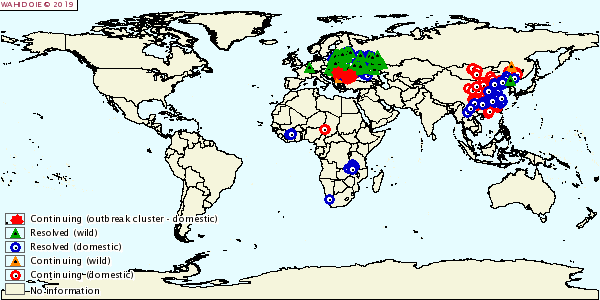 Healthy animals for healthy people and communities | mn.gov/bah
1/29/2019
11
Farmed Cervid Program
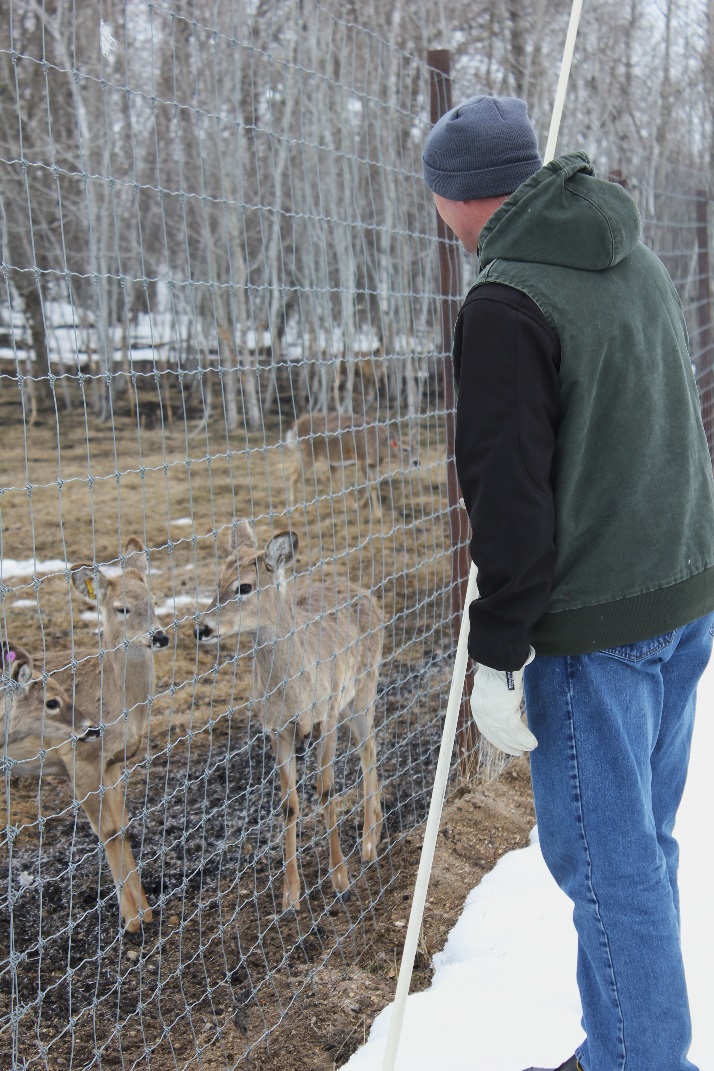 Minnesota state law directing Board involvement with farmed cervids: January 2004
Farmed cervids are considered livestock.
Include all species in the family Cervidae – Deer, Elk, Moose, Reindeer
Healthy animals for healthy people and communities  | mn.gov/bah
1/29/2019
12
Regulations for the program
MN Statutes, Ch. 35
Mandatory registration
Annual Inspection
Response to escaped farmed cervids
Wild cervids in an enclosure
Fencing
Animal Identification
CWD surveillance
Importation of farmed cervids
MN Rules effective April 2013  (1721.0370 – 0420)
Herd Inventories
Sales of farmed cervids for slaughter
Record keeping – producer has 10 year requirement
Quarantine procedures for infected herds
Defining a CWD Endemic area
Healthy animals for healthy people and communities  | mn.gov/bah
1/29/2019
13
Mandatory CWD Surveillance
100% surveillance required by law.
Samples can be taken by:
Producer
Veterinarian
Regulatory staff
Head submitted to Veterinary Diagnostic Laboratory
If eligible animals not tested, surveillance period is advanced.
If samples do not provide successful results, surveillance period is advanced.
Disregard for sampling can lead to producer’s CWD herd status being dropped.
2019 training program to authorize sample collectors.
Healthy animals for healthy people and communities  | mn.gov/bah
1/29/2019
14
Board of Animal Health's Proposed Budget FY20 Expenses in the Budget Planning & Analysis System (BPAS)--$6,346,000
Healthy animals for healthy people and communities | mn.gov/bah
1/29/2019
15
Board of Animal Health's Proposed Budget FY21 Expenses in the Budget Planning & Analysis System (BPAS)--$6,124,000
Healthy animals for healthy people and communities | mn.gov/bah
1/29/2019
16
Thank you!
Dr. Beth Thompson
beth.thompson@state.mn.us
651-201-6844


Morgan Grelson
morgan.grelson@state.mn.us
651-201-6846
Healthy animals for healthy people and communities | mn.gov/bah
1/29/2019
17